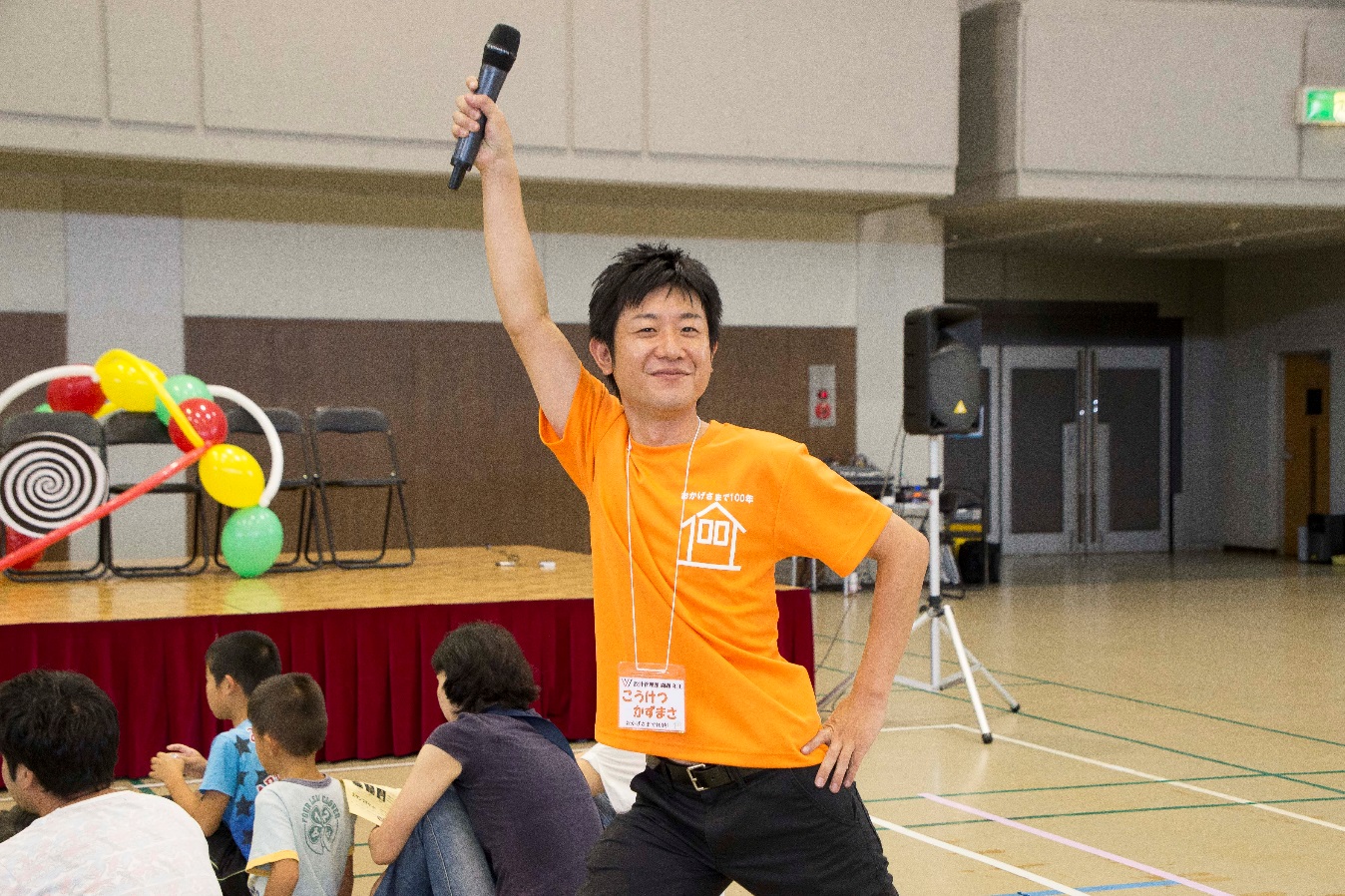 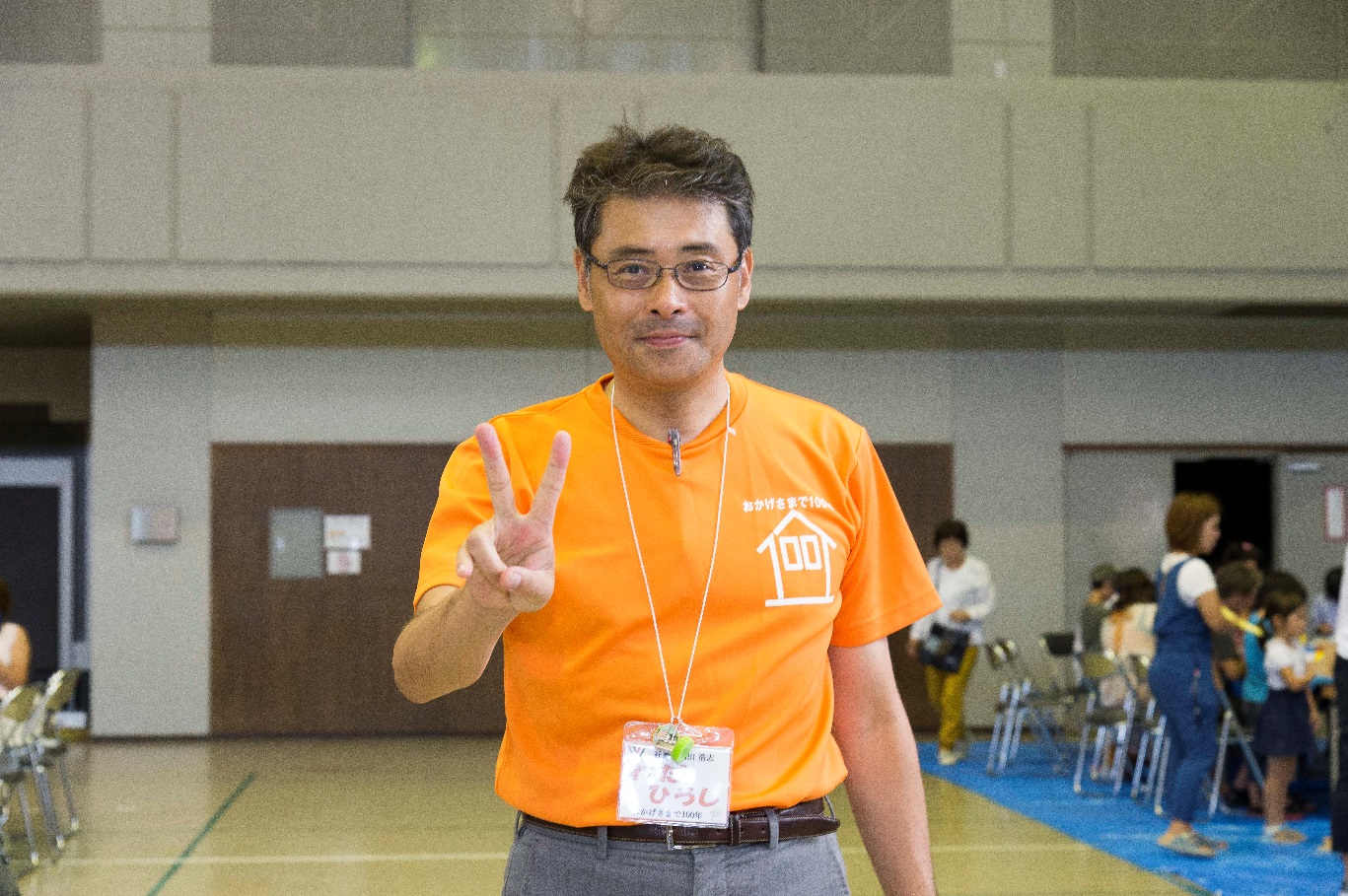 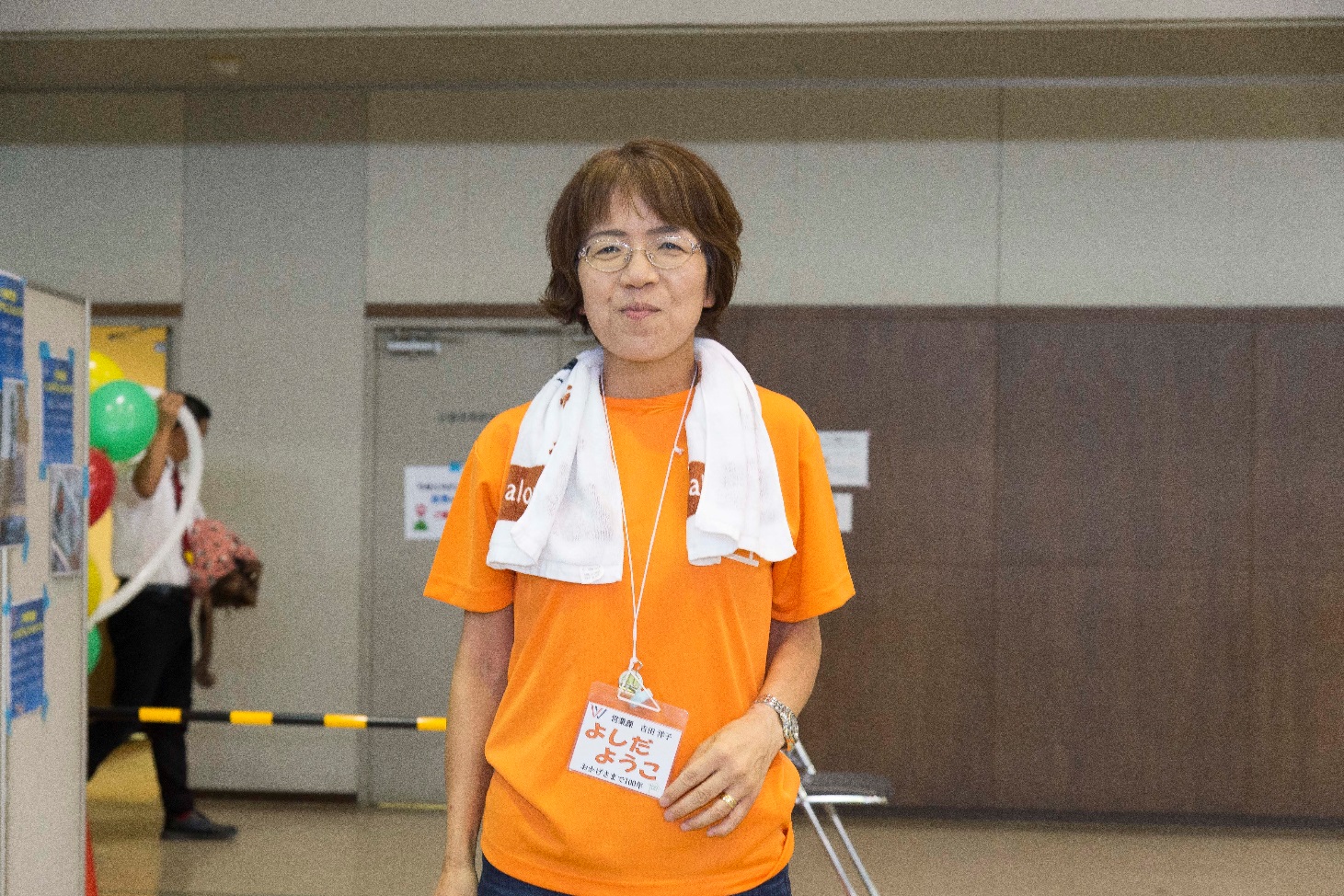 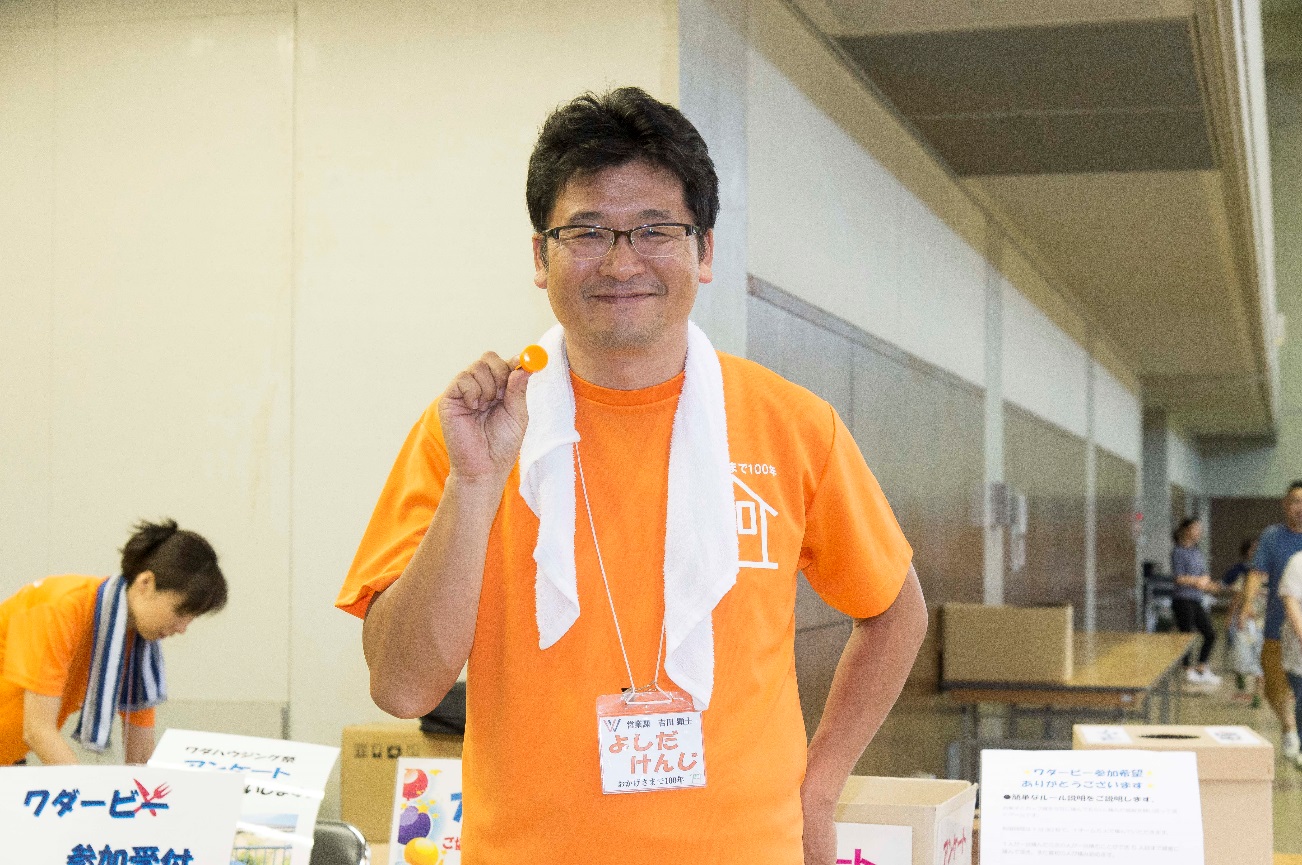 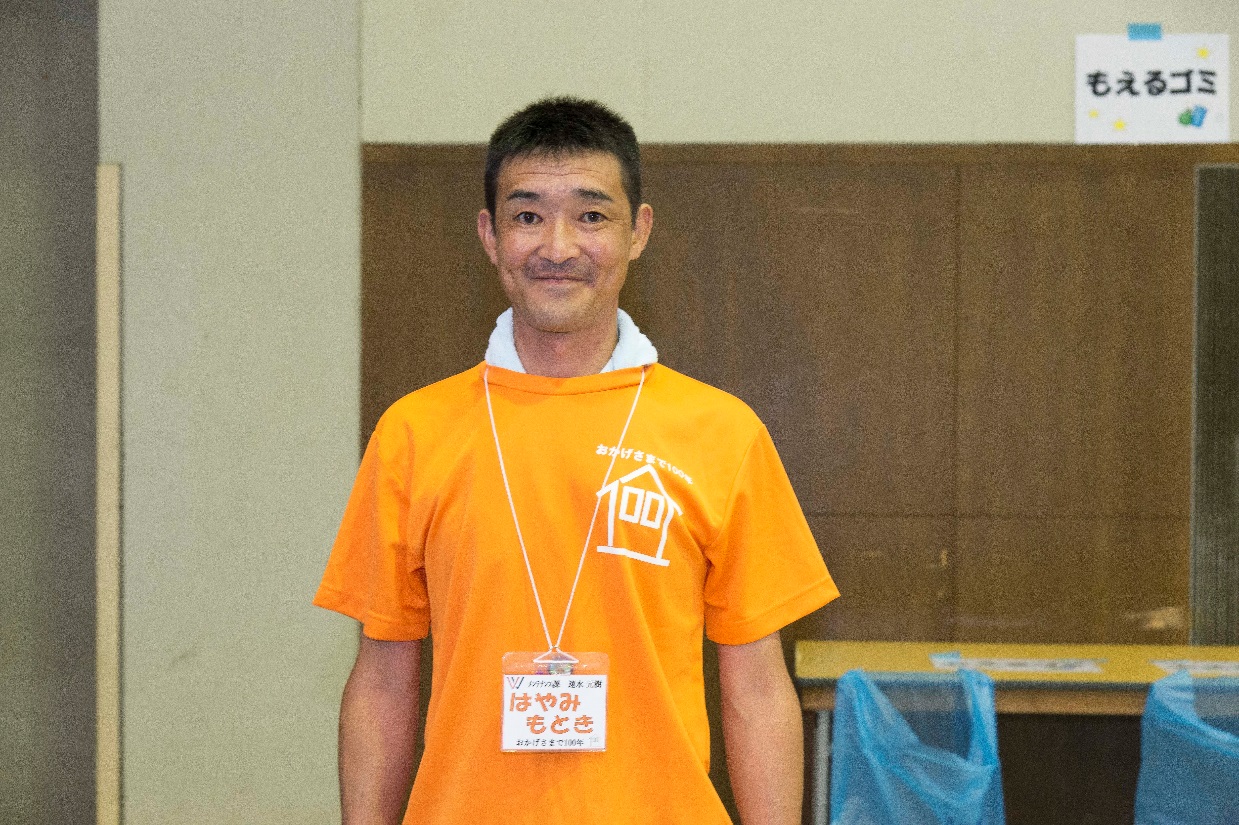 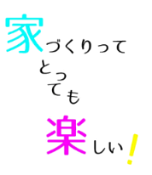 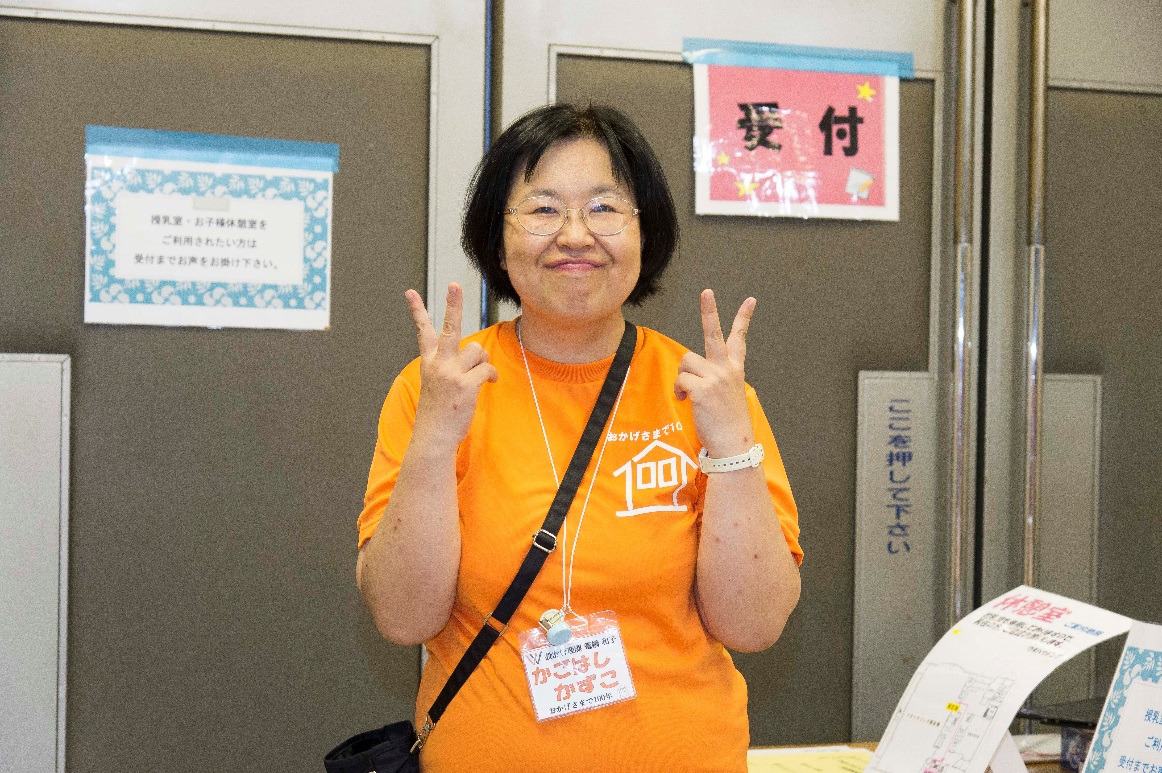 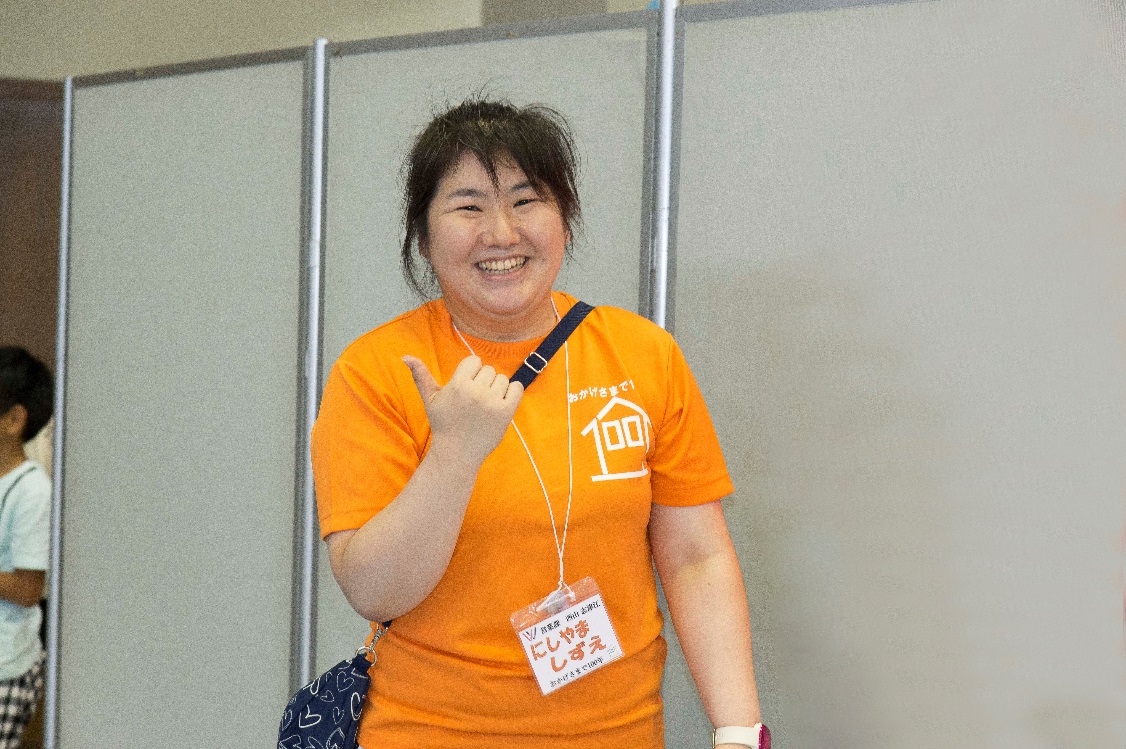 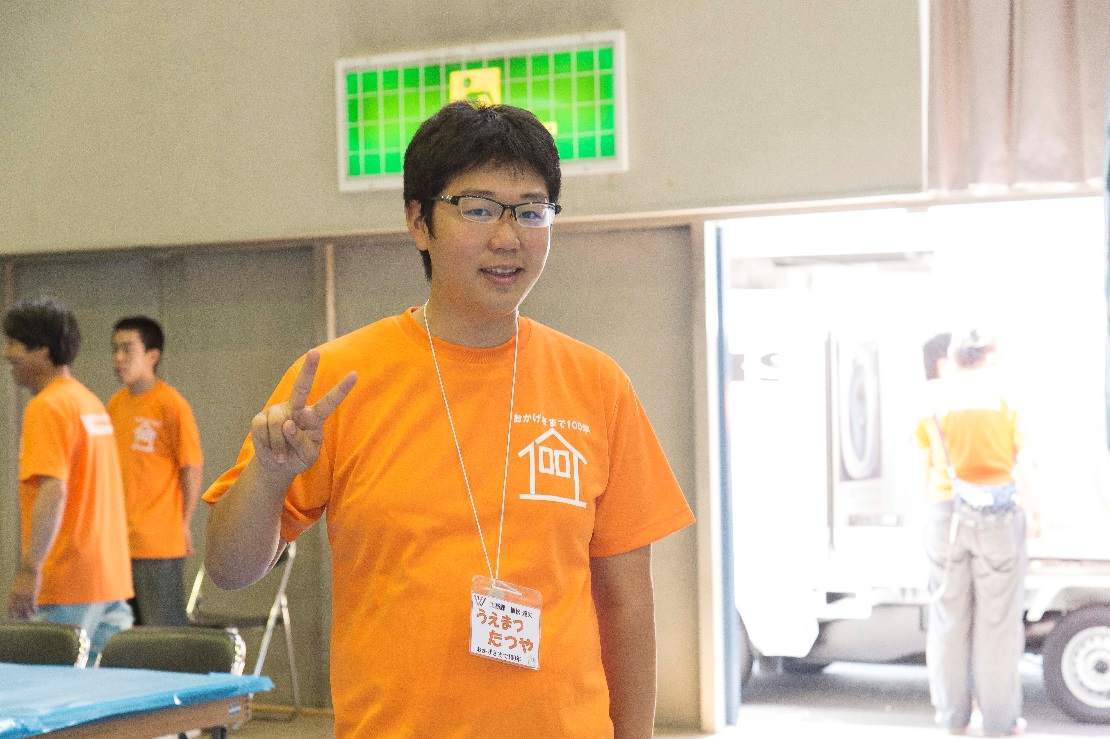 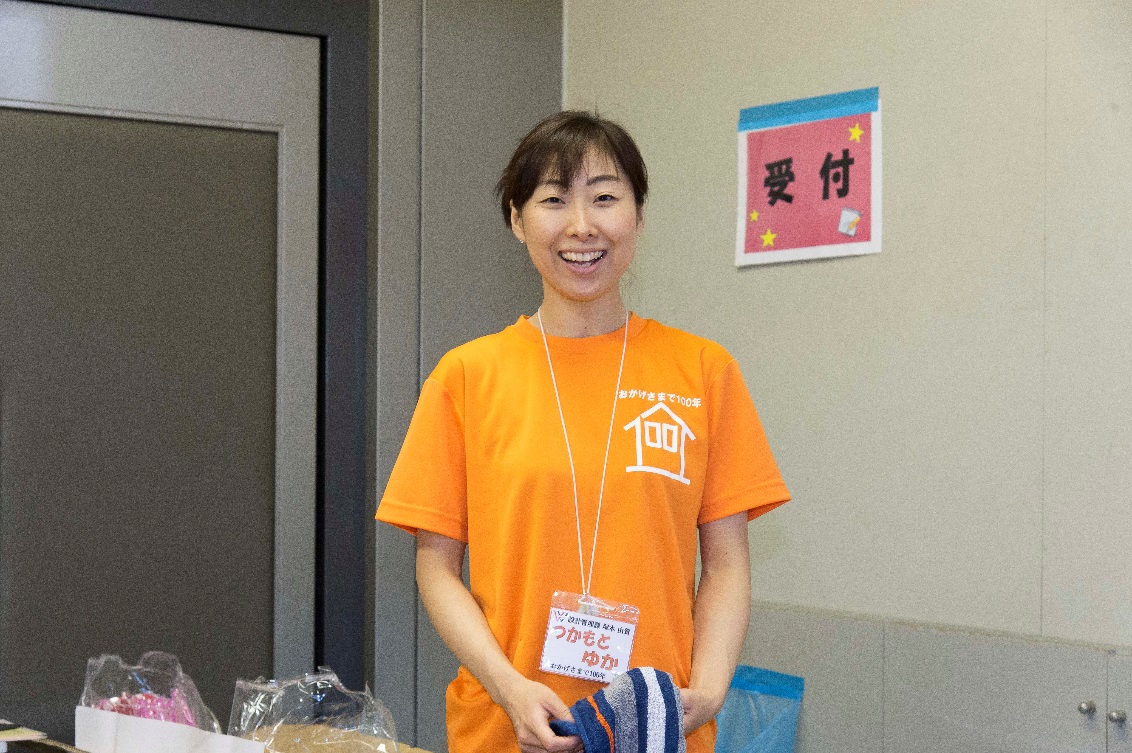 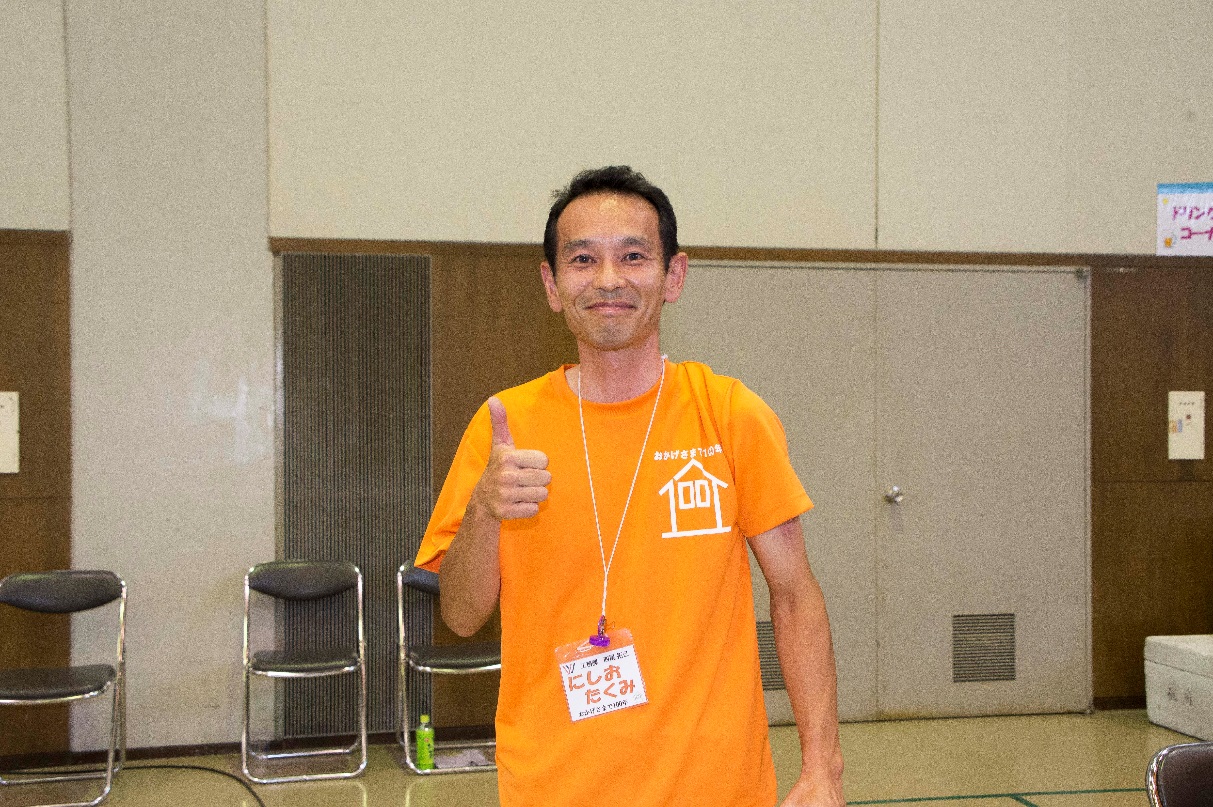 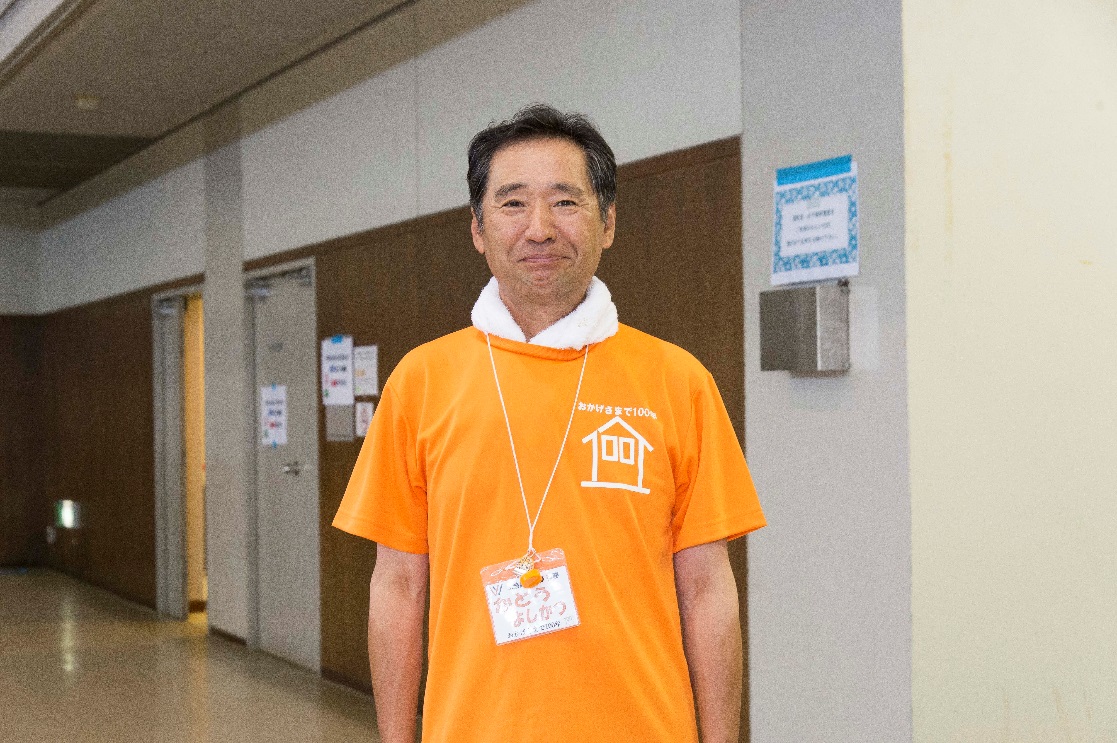 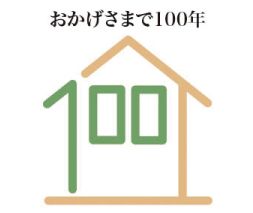 おかげさまで100年
おかげさまで100年
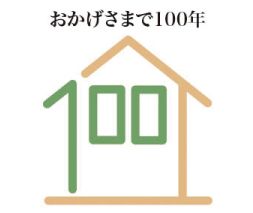 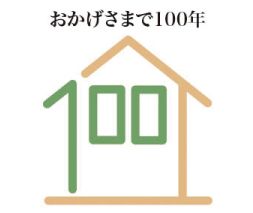 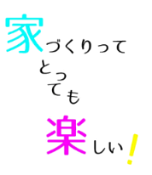 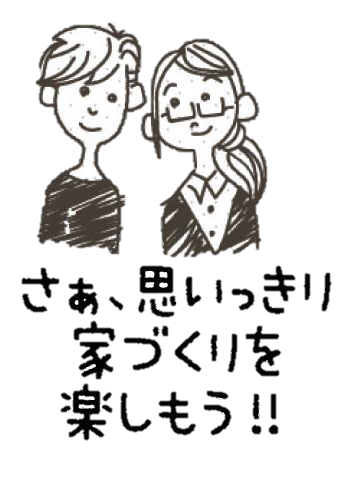 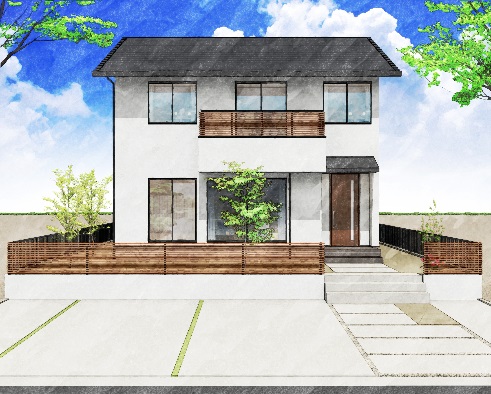 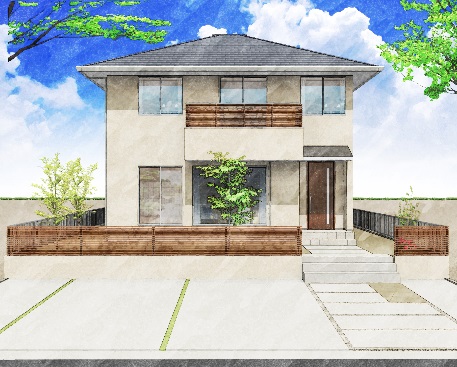 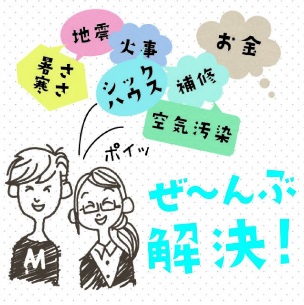 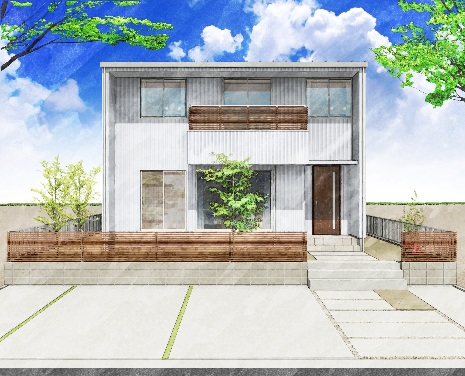